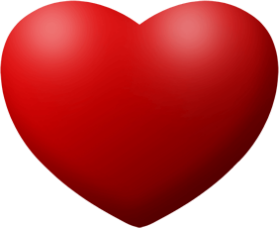 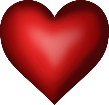 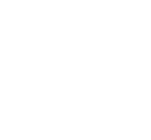 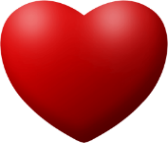 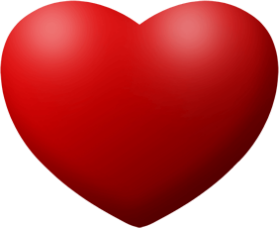 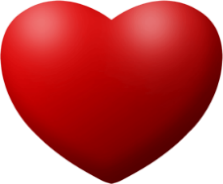 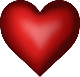 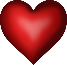 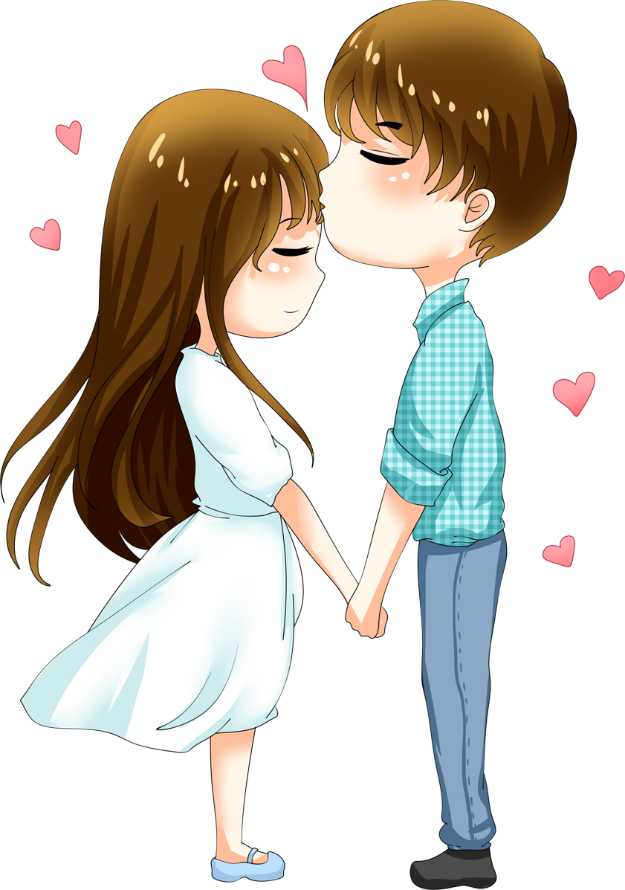 Un amor real no se encuentra cualquier día, has de estar preparado para poder recibir ese regalo tan hermoso que puede darte la vida, y a mi me lo dio con sólo pedirlo, pues te encontré y ahora debo admitirlo: eres el amor de mi vida.
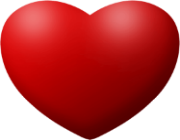 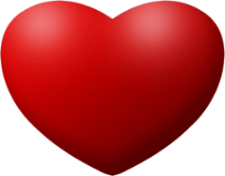 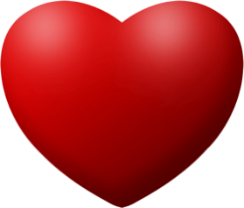 Te Amo María
Feliz día de San Valentín
www.megaidea.net